A:Hoechst/Nanog/SSEA4
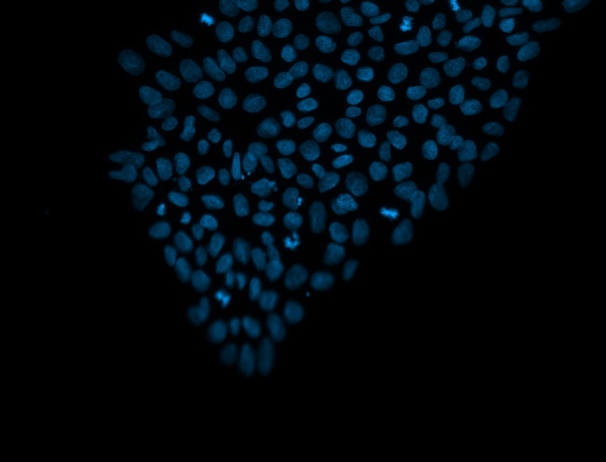 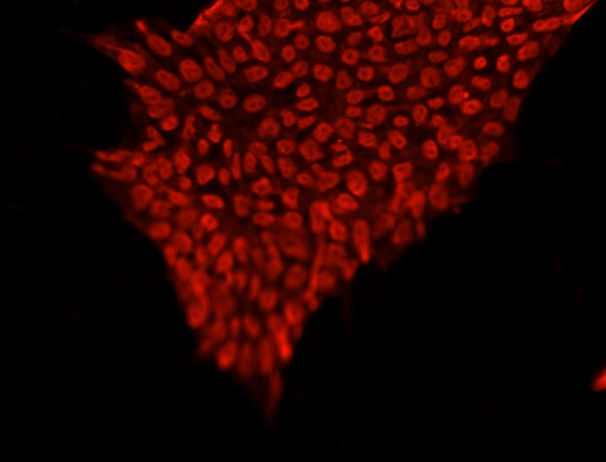 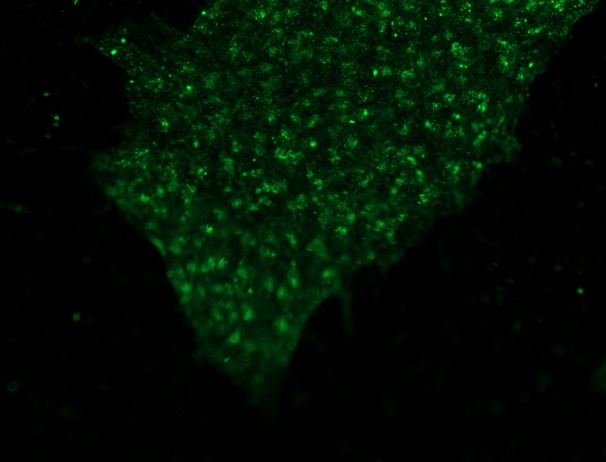 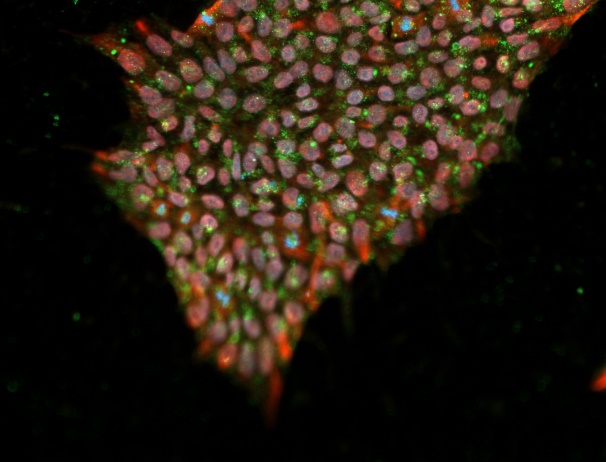 S1
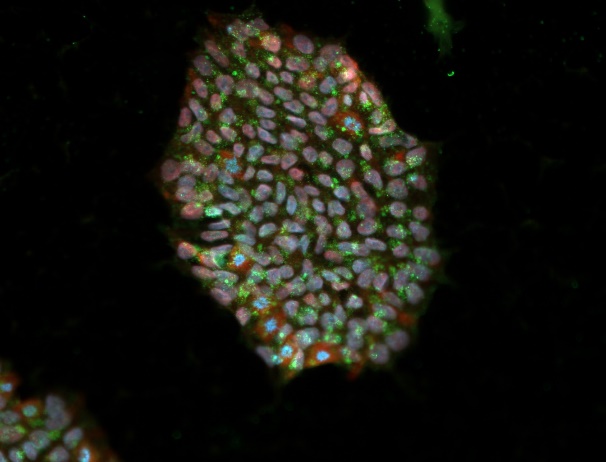 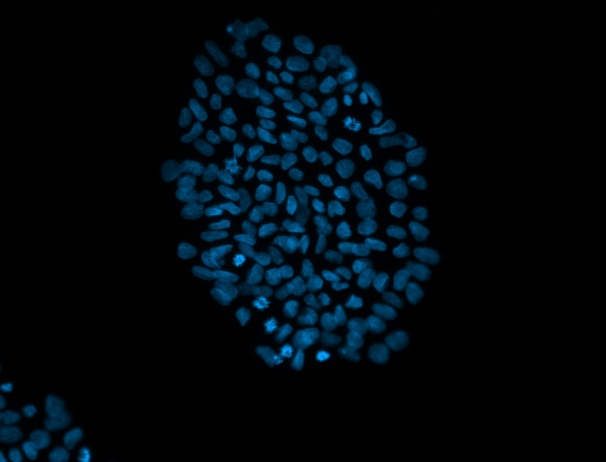 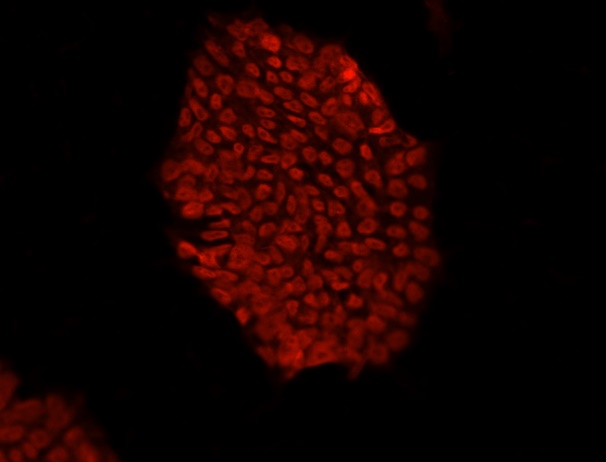 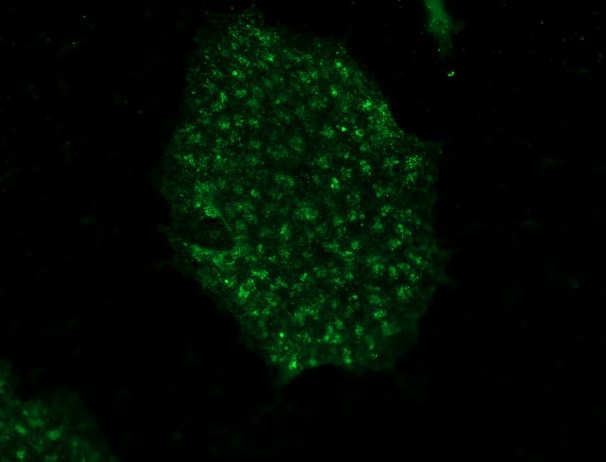 S2-R1
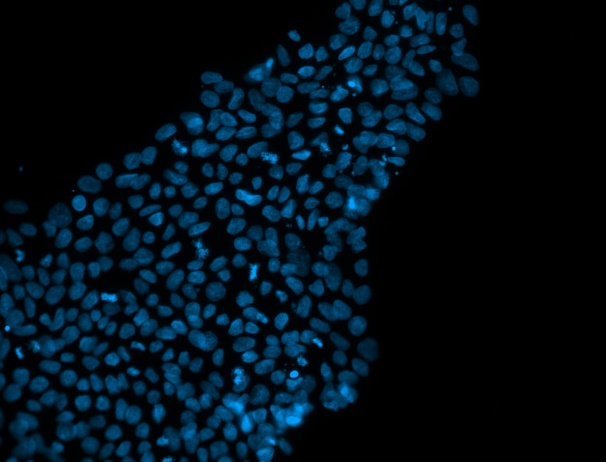 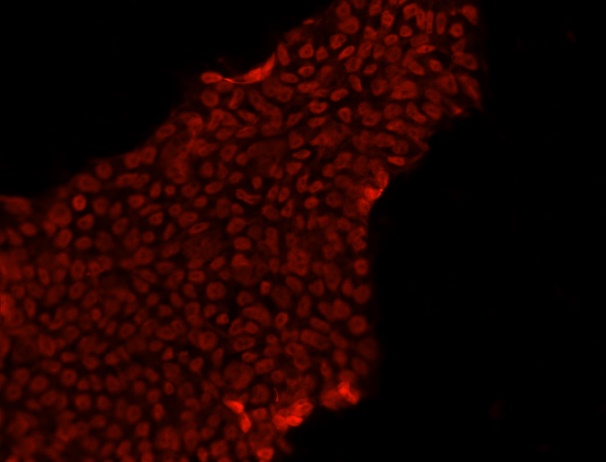 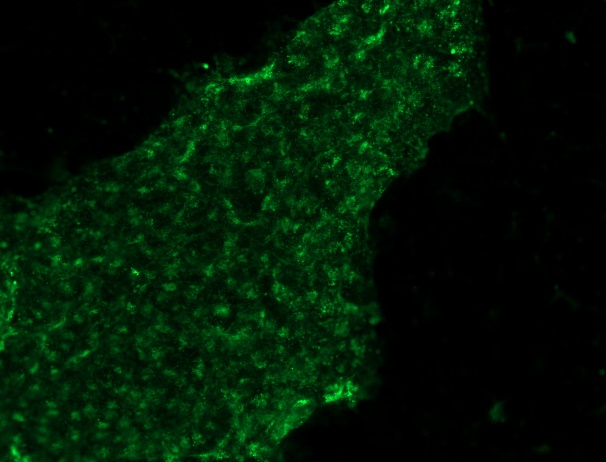 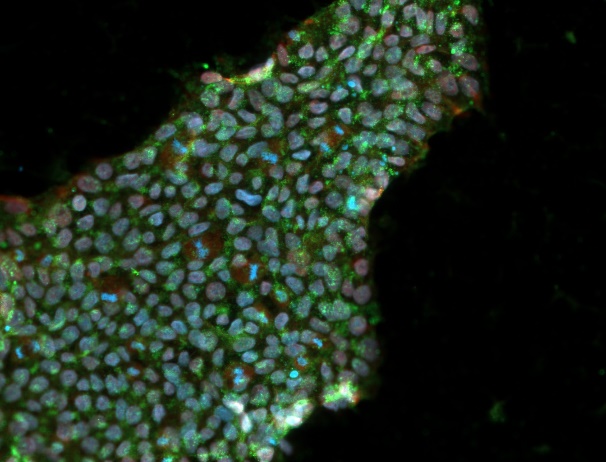 S3
B:Hoechst/OCT4/TRA-1-60
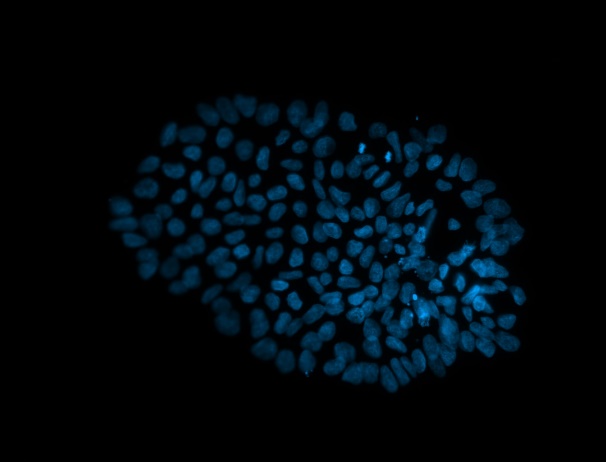 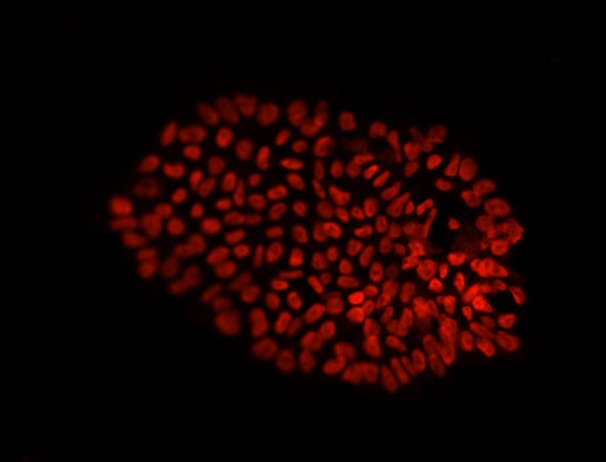 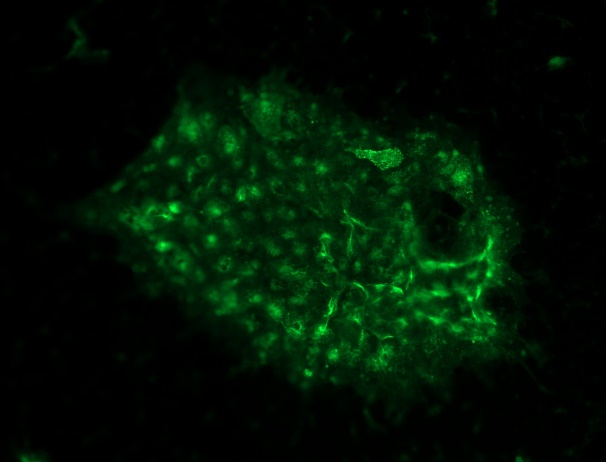 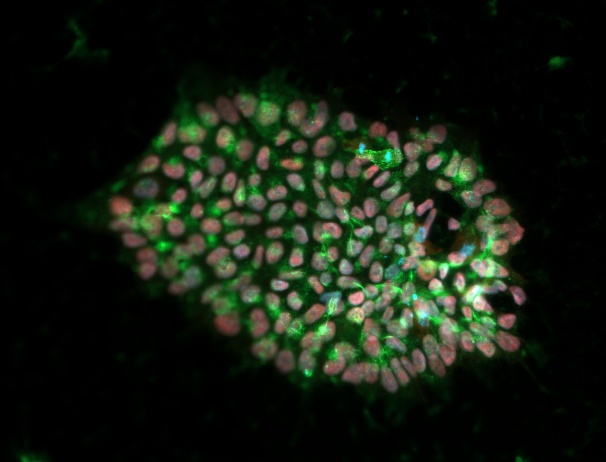 S1
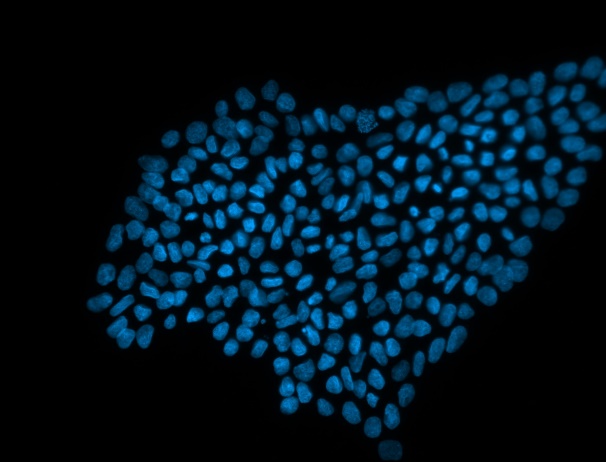 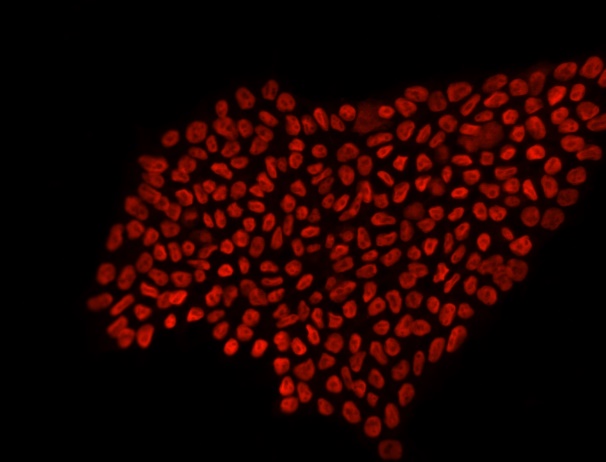 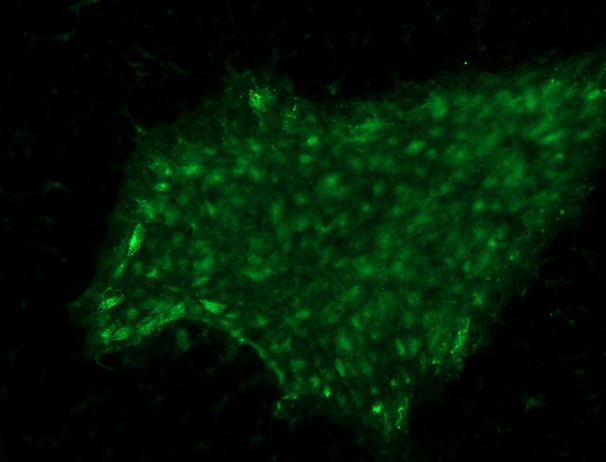 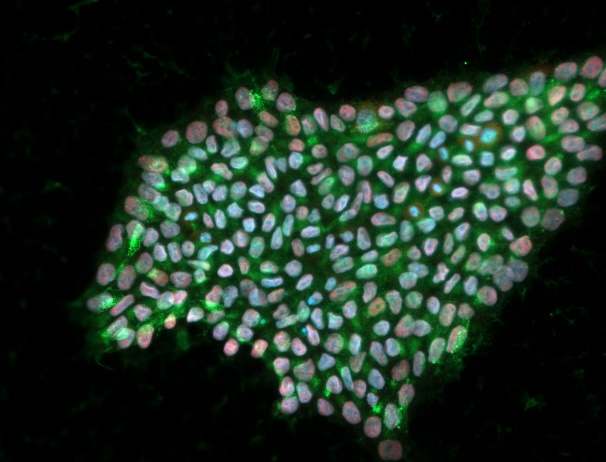 S2
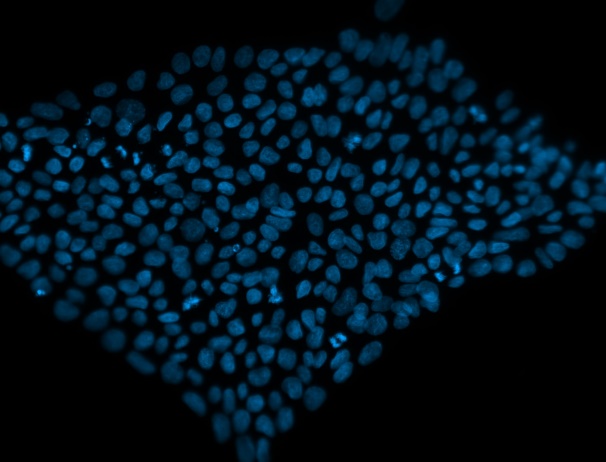 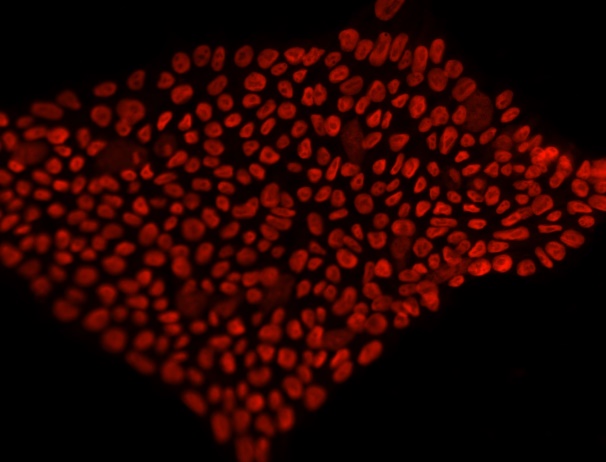 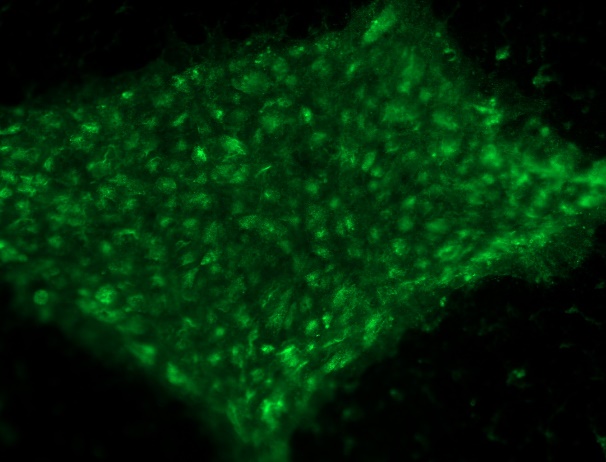 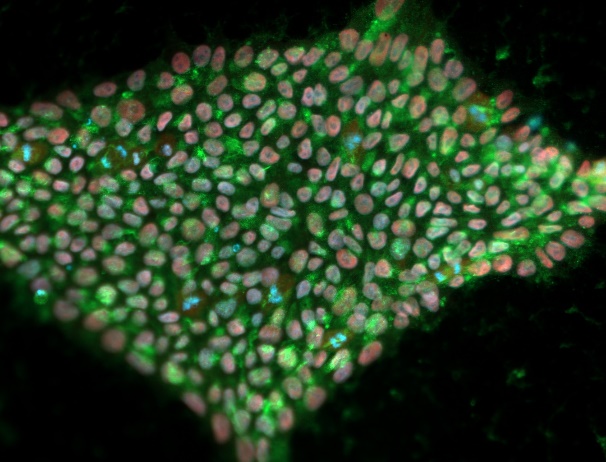 S3
C:Hoechst/SOX2/TRA-1-81
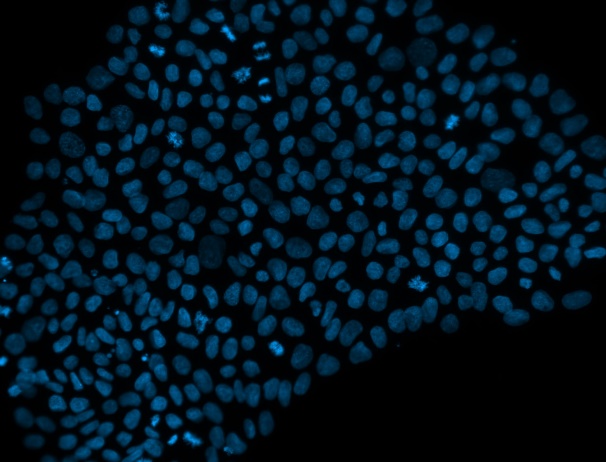 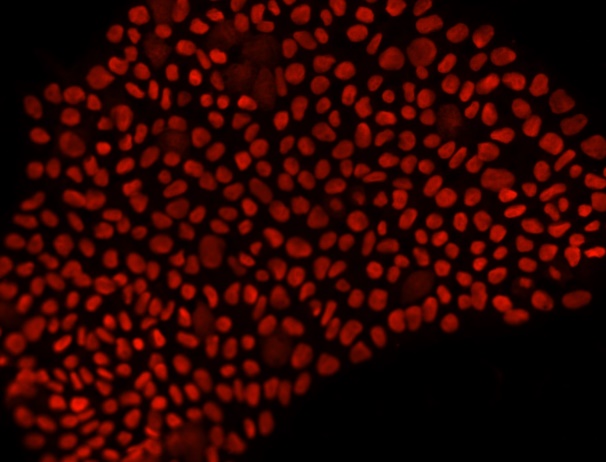 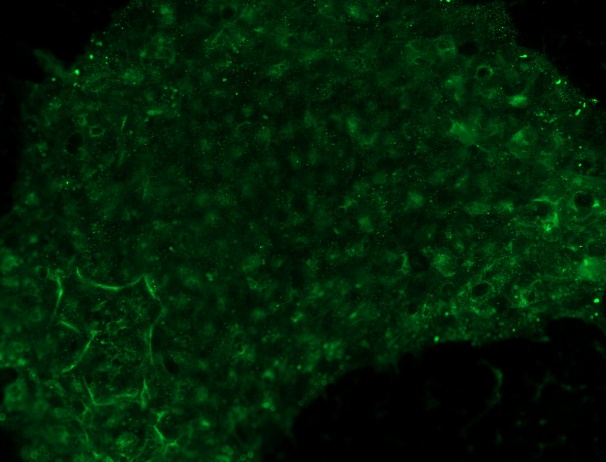 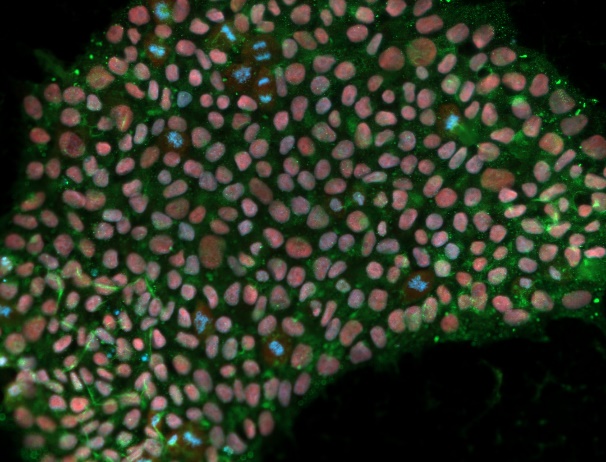 S1
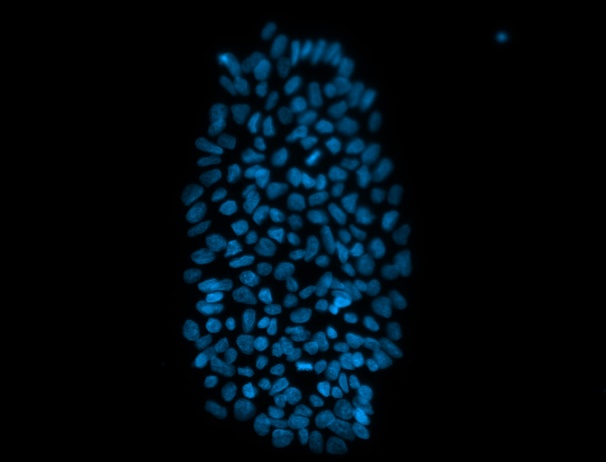 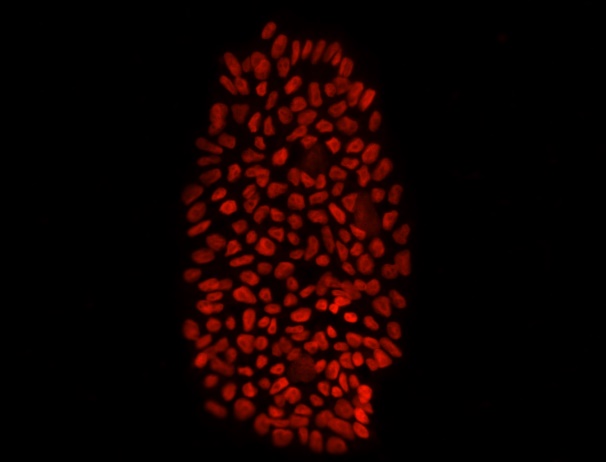 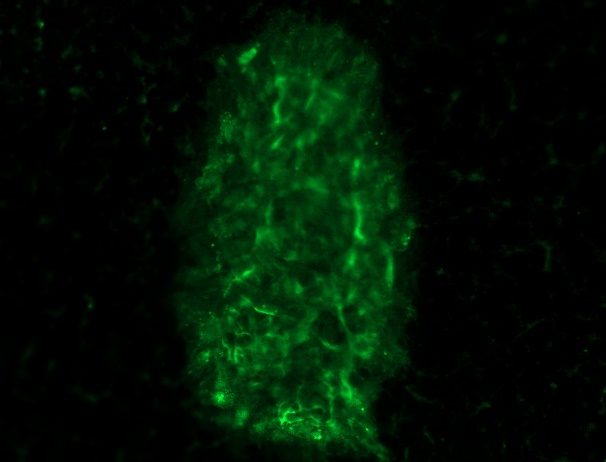 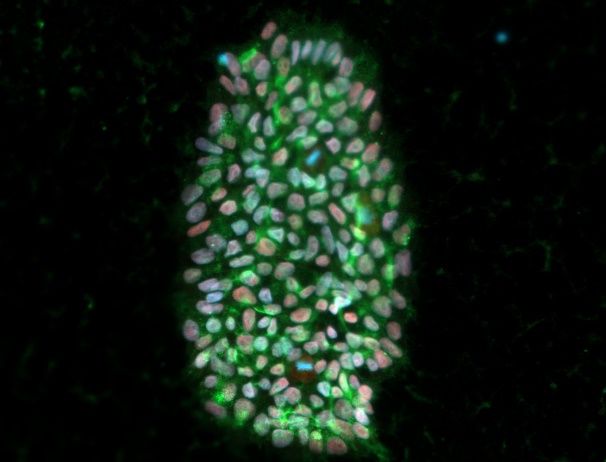 S2
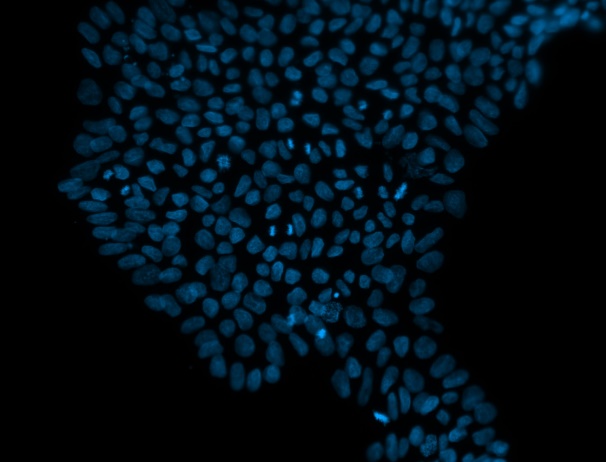 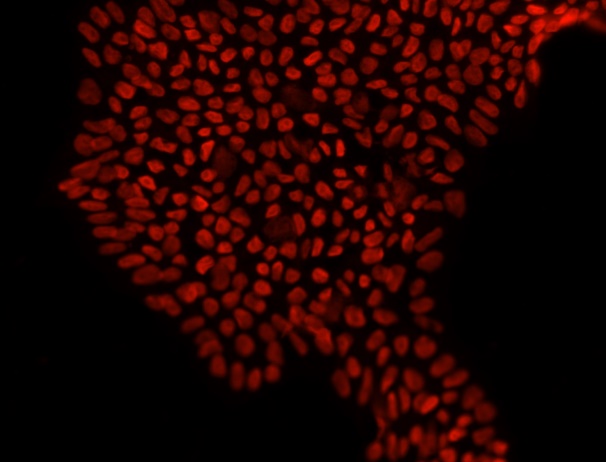 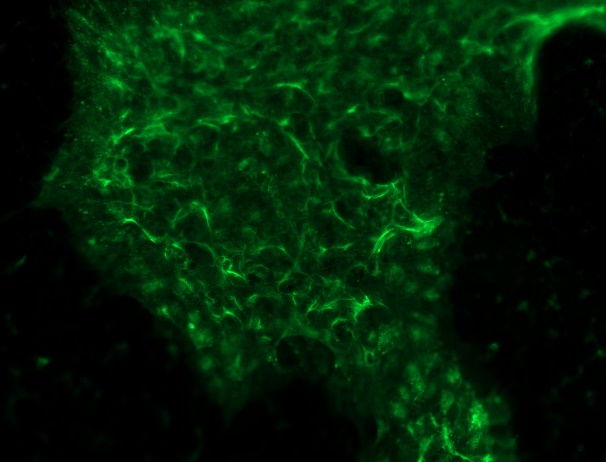 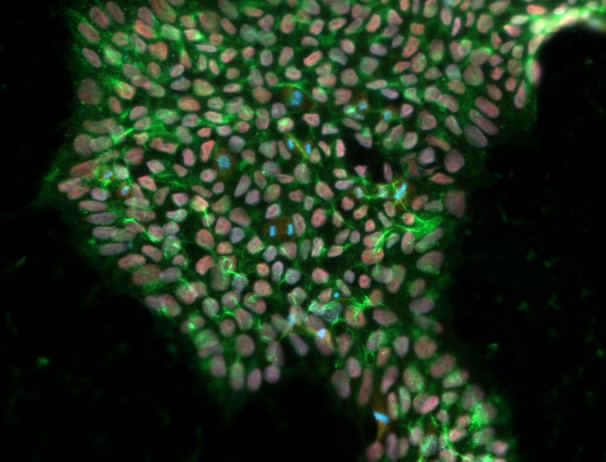 S3
A:Hoechst/Nanog/SSEA4
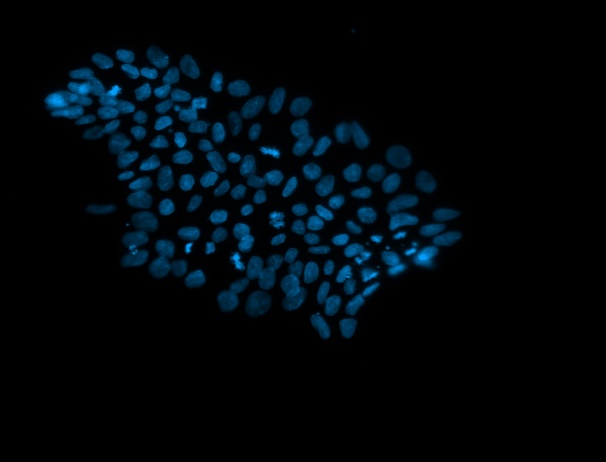 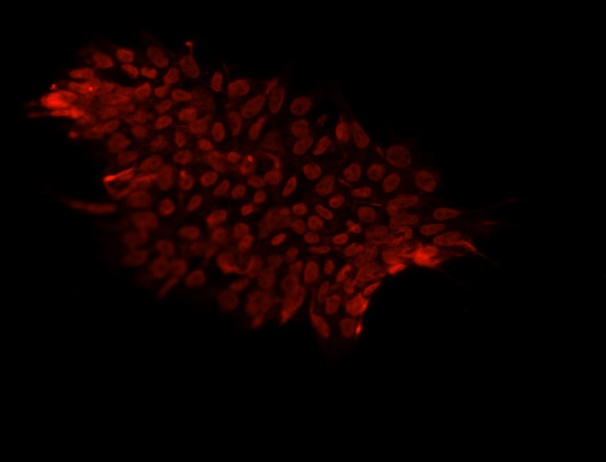 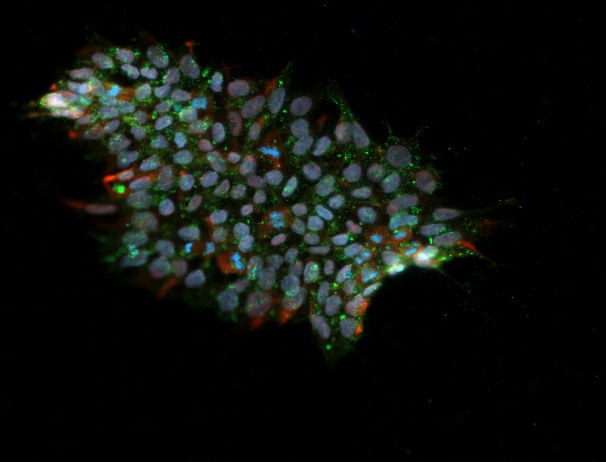 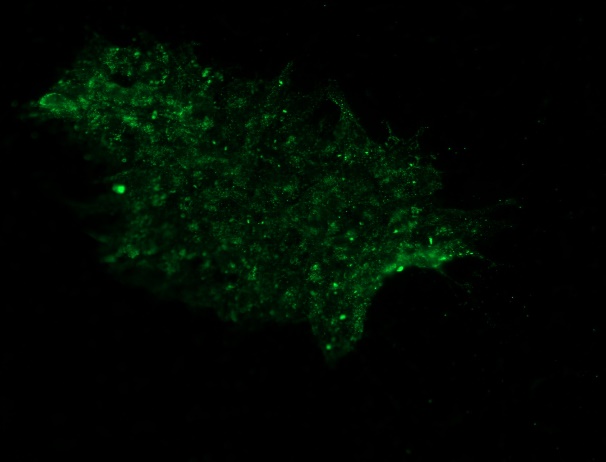 S4-R1
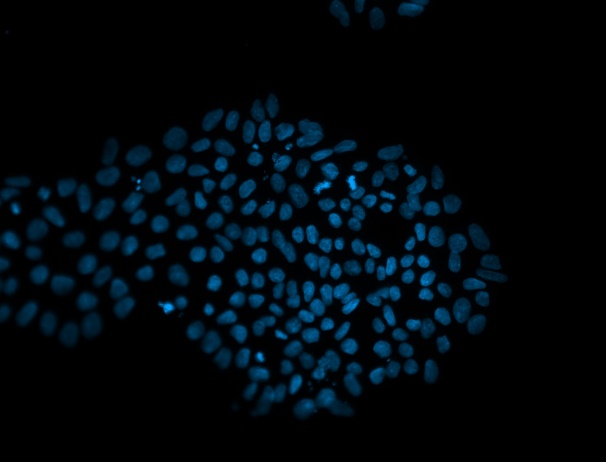 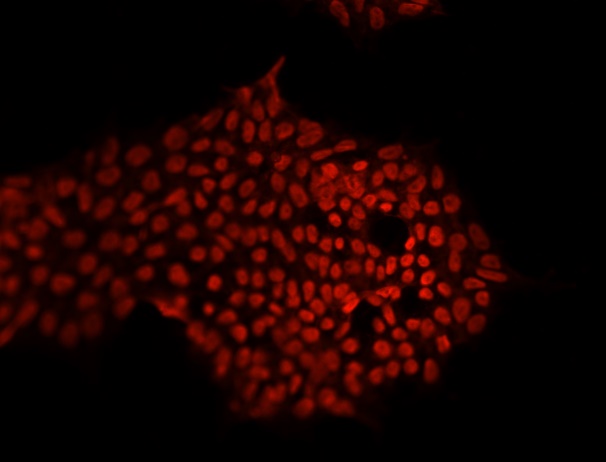 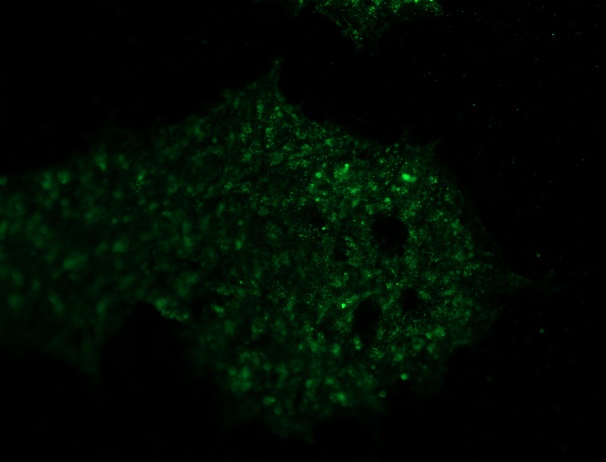 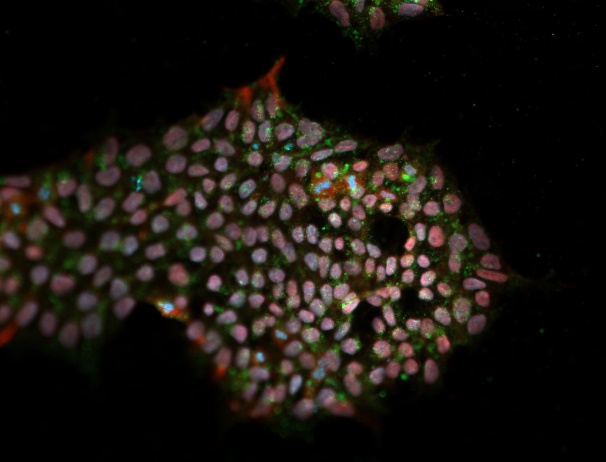 S5
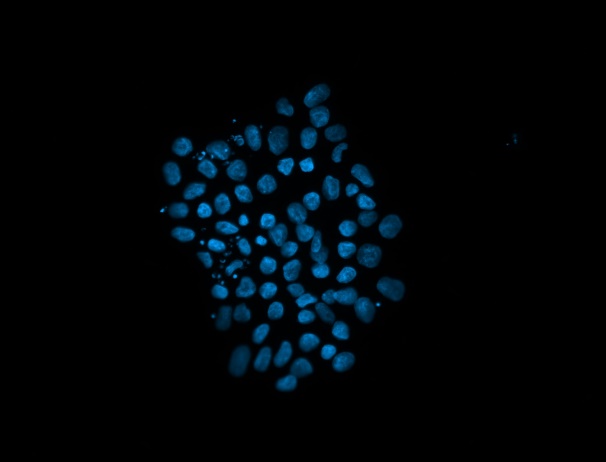 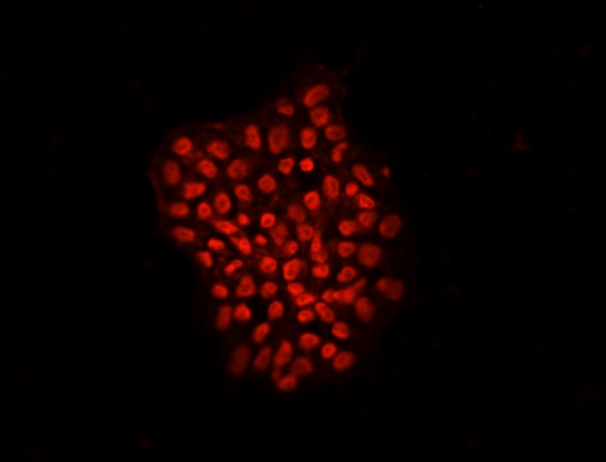 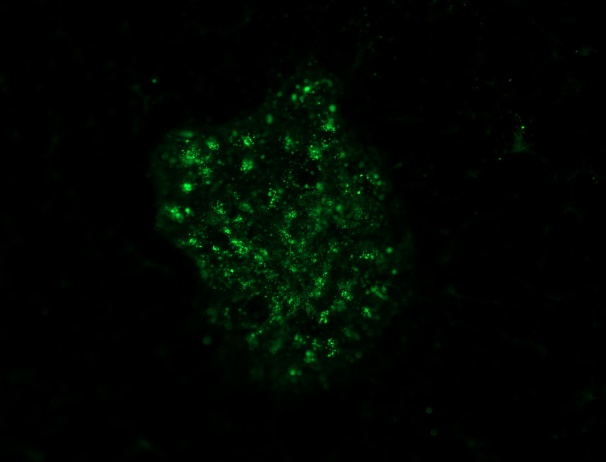 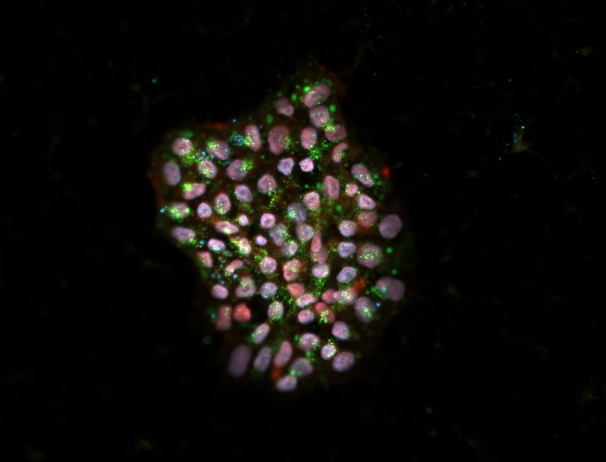 S6
B:Hoechst/OCT4/TRA-1-60
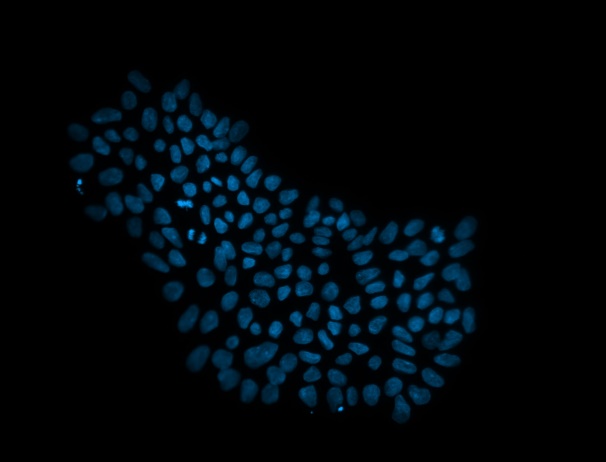 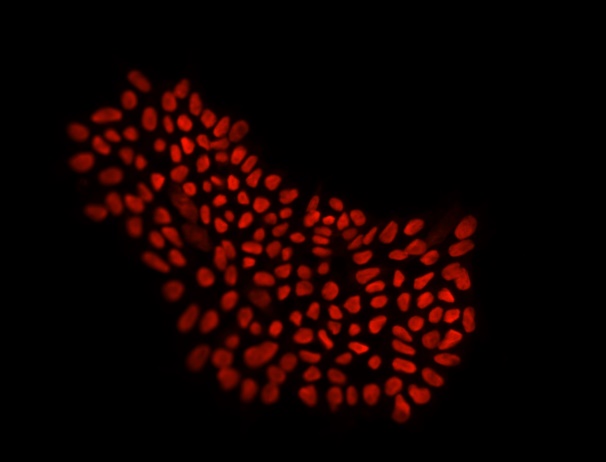 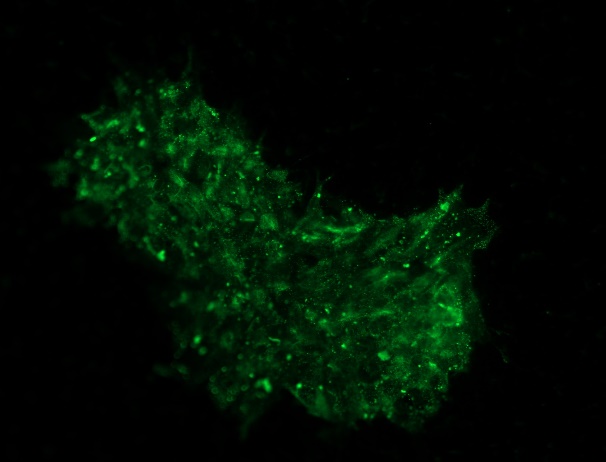 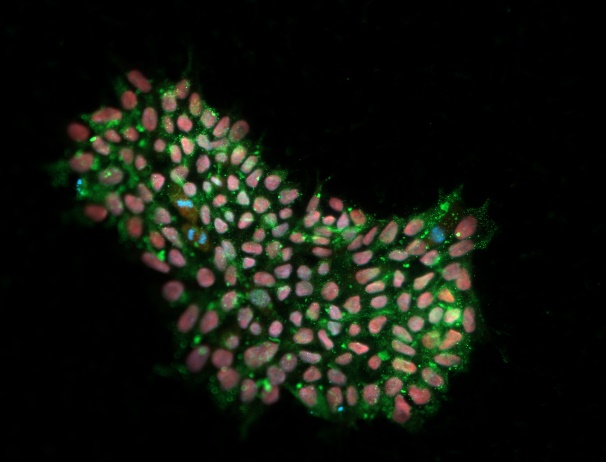 S4-R1
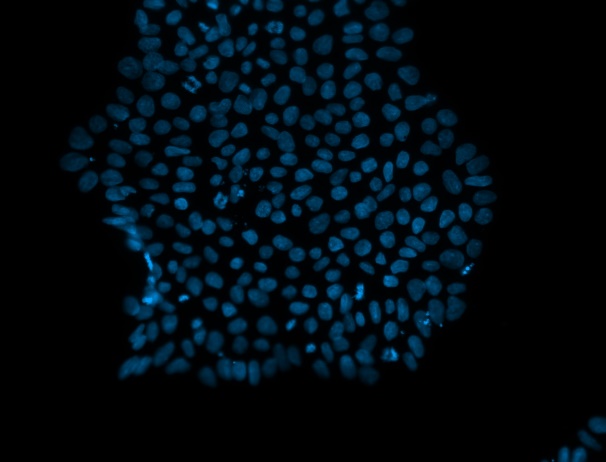 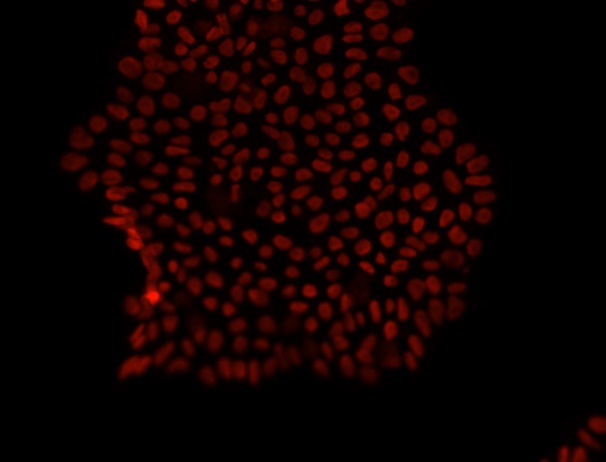 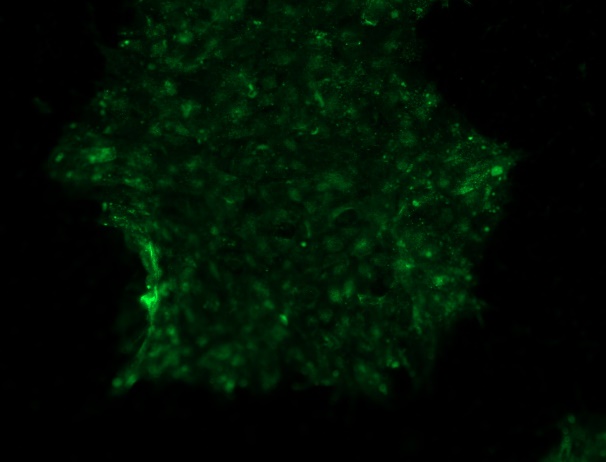 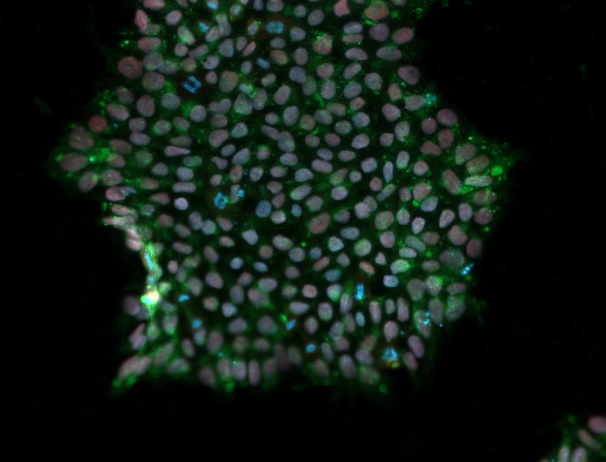 S5
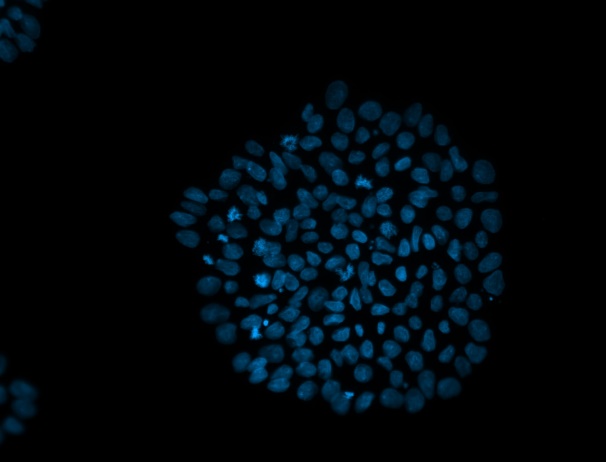 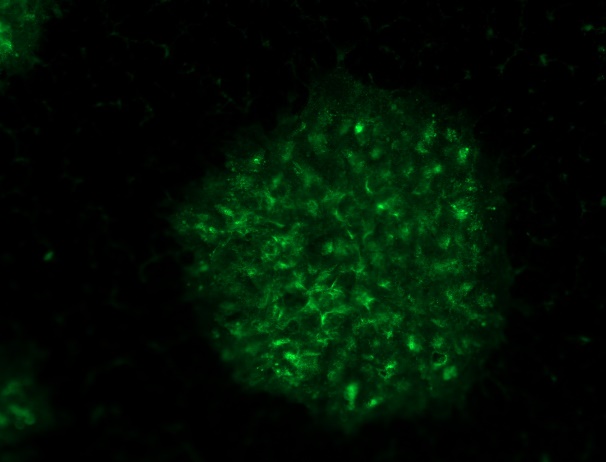 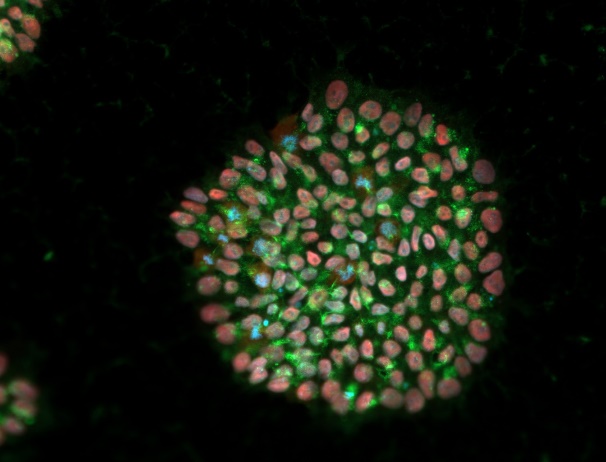 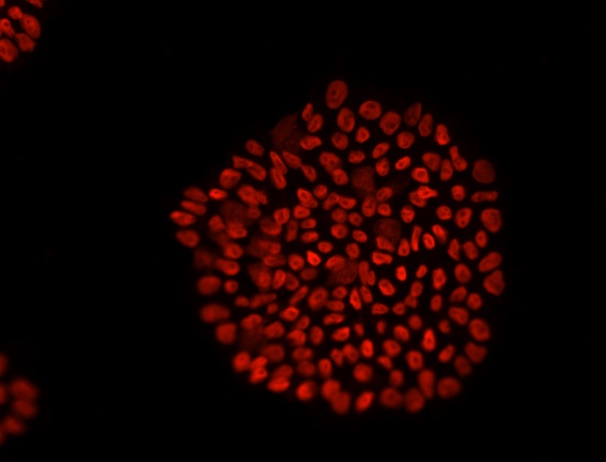 S6
C:Hoechst/SOX2/TRA-1-81
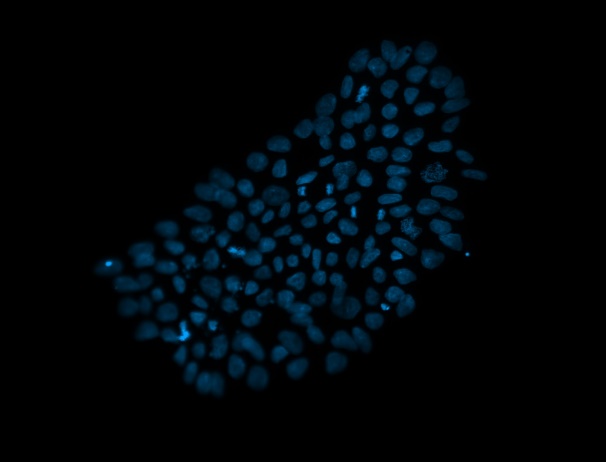 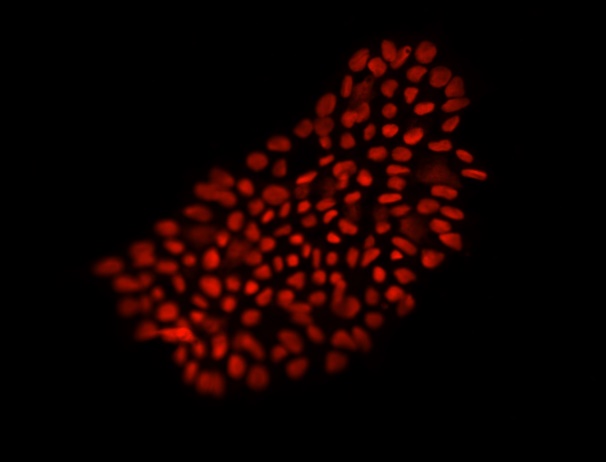 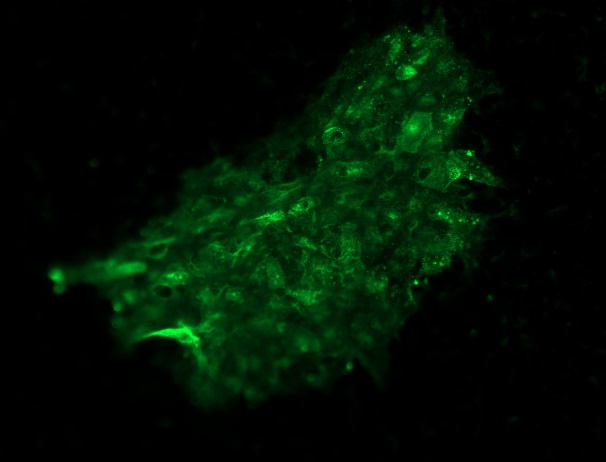 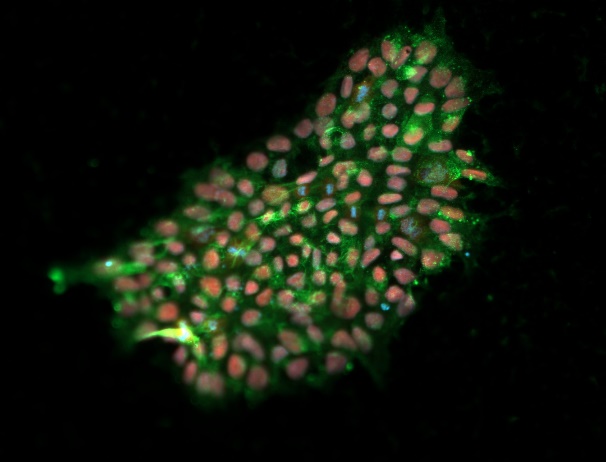 S4
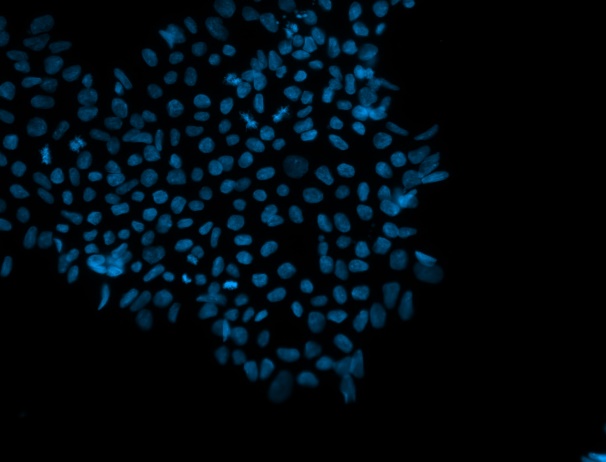 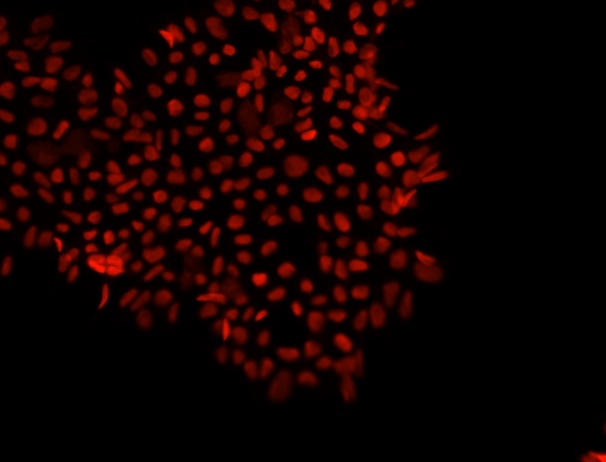 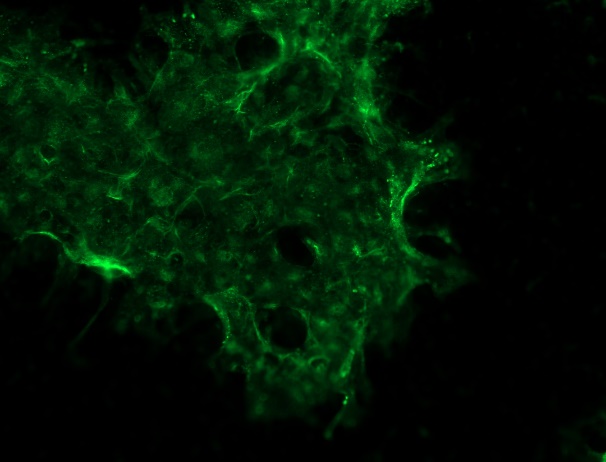 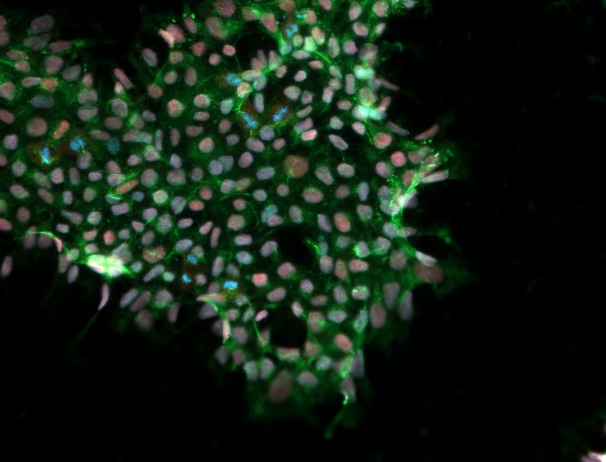 S5
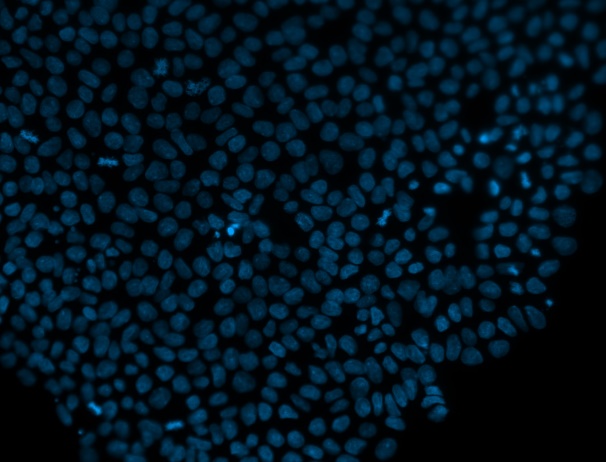 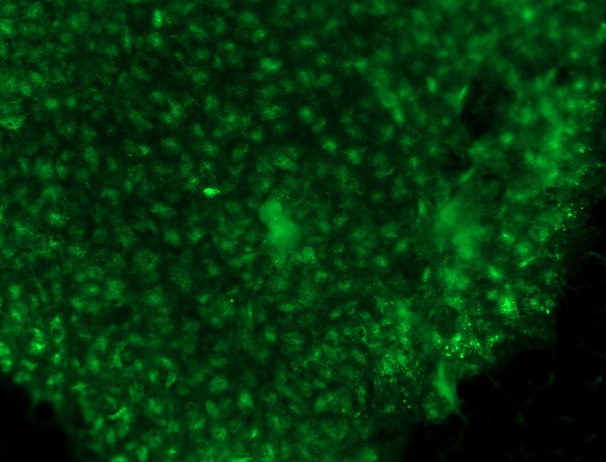 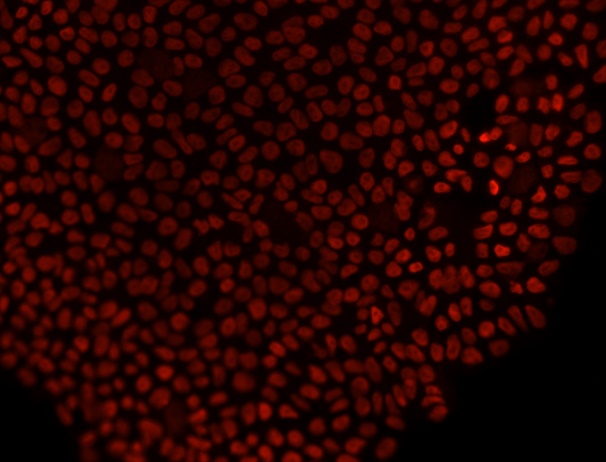 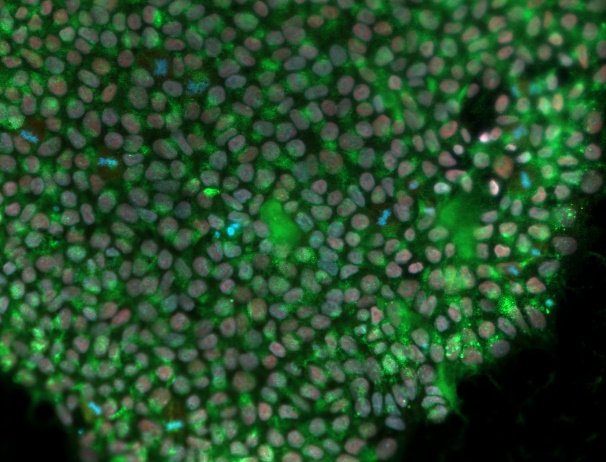 S6
M071-Controls
Controls selection:
NTC-1: Fibroblasts
NTC-2: H-Cl14-P14
NTC-3: H-Cl14-P14
PC: H-Cl14-P14
Exposure time: 
Comments: 
Signal for SSEA4 of the PC is weak (it is stronger in the tested samples). The exposure time for SSEA4 based on the PC is 272,4ms. I have selected the exposure time of sample S1 (90,50ms).
A:Hoechst/Nanog/SSEA4
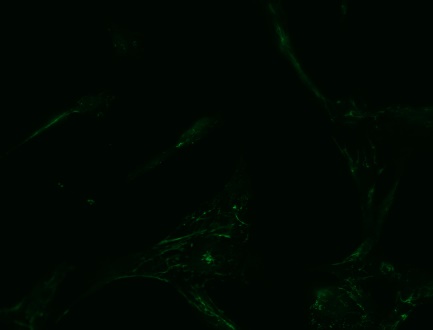 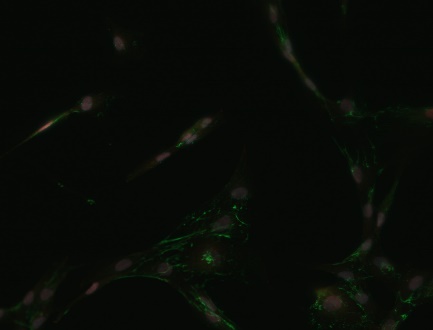 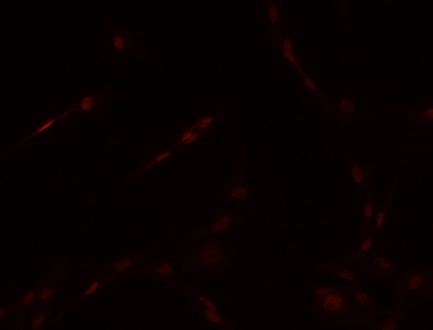 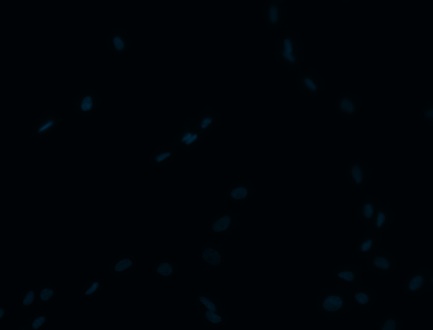 NTC-1
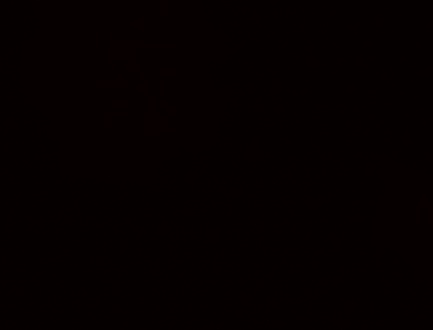 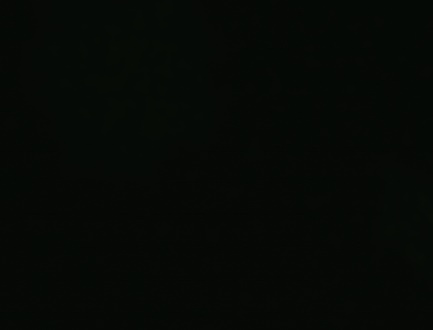 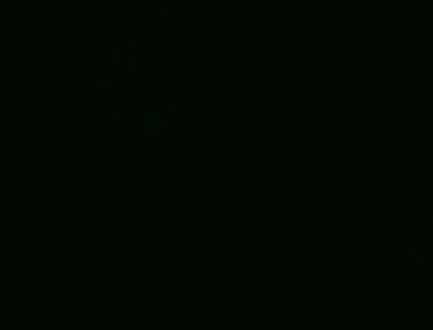 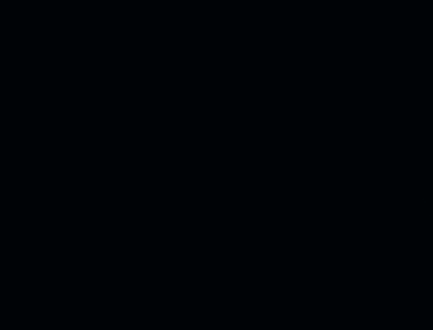 NTC-2
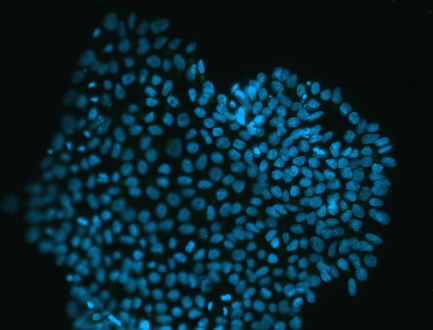 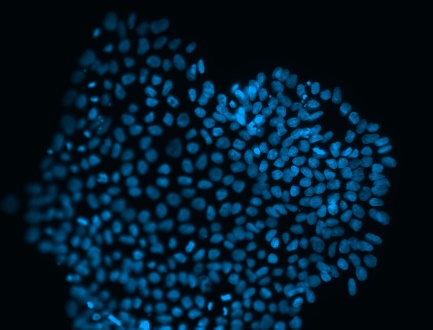 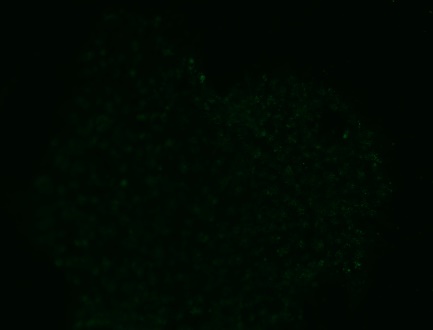 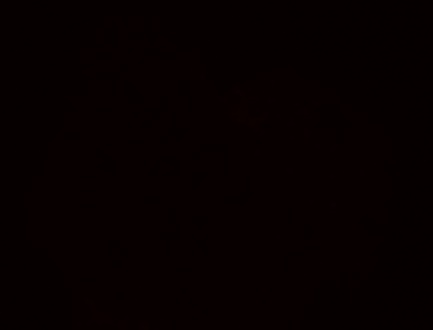 NTC-3
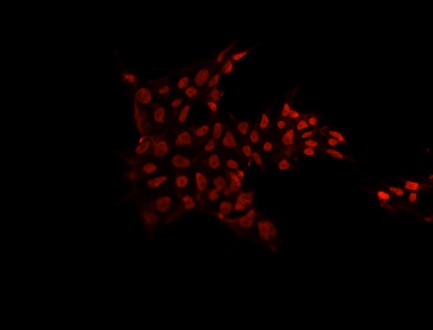 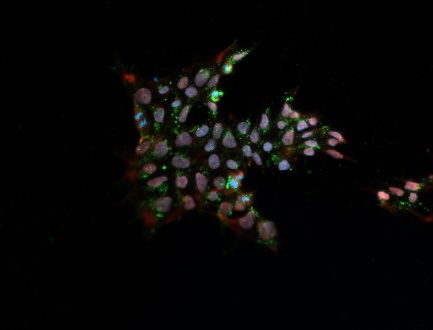 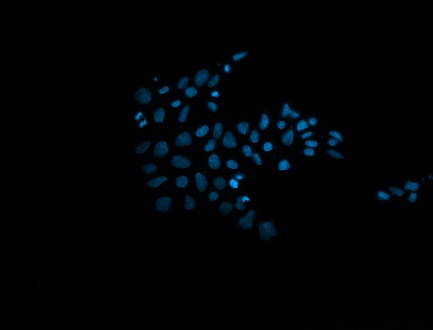 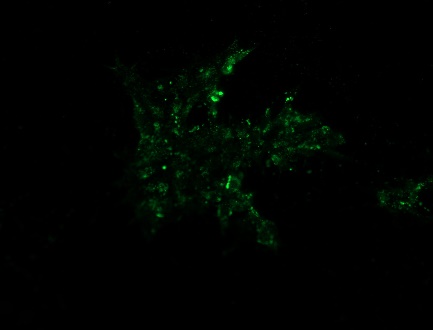 PC
B:Hoechst/OCT4/TRA-1-60
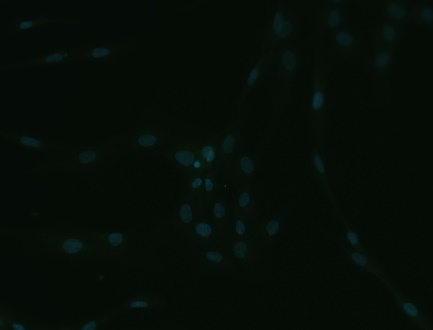 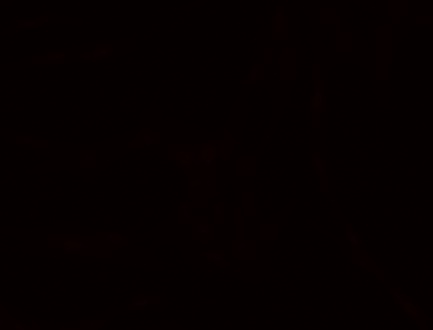 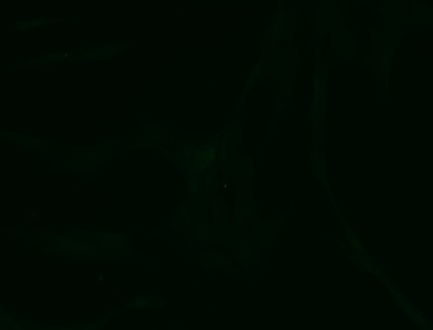 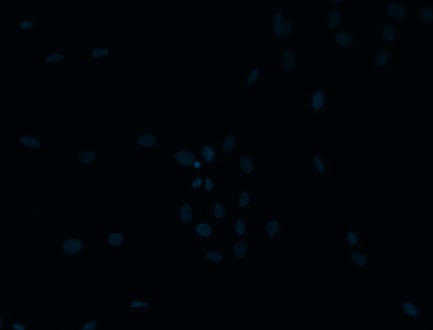 NTC-1
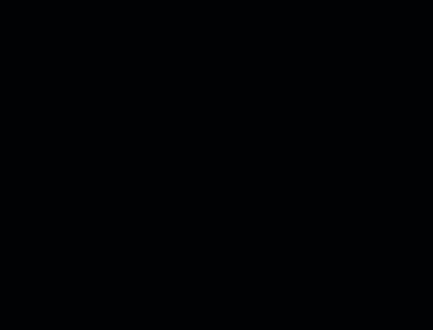 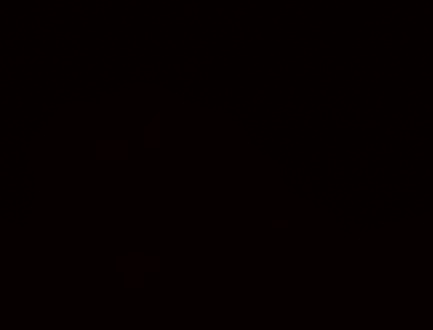 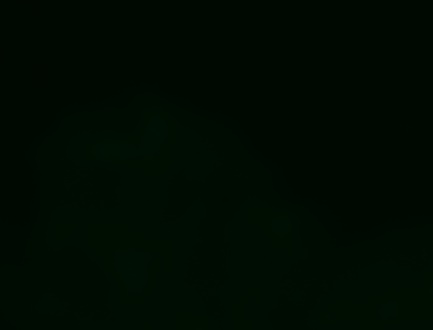 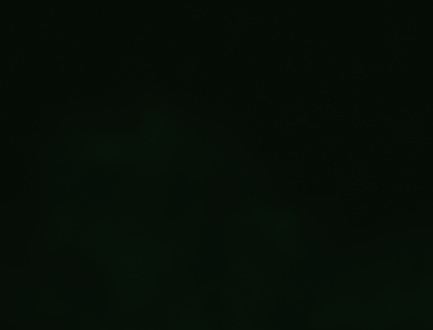 NTC-2
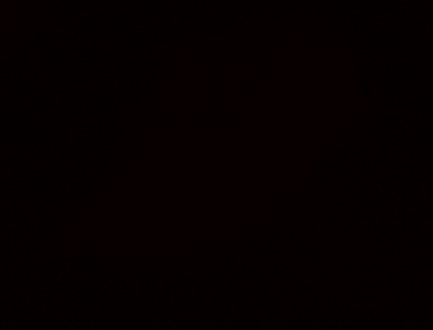 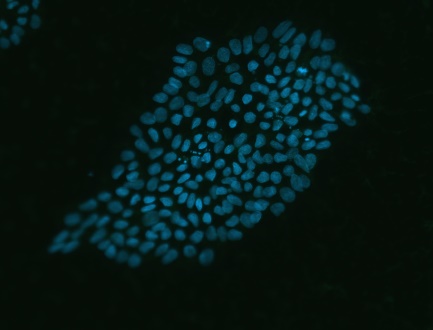 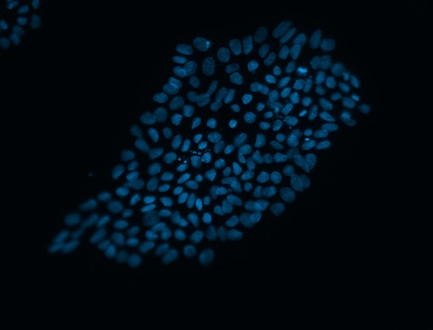 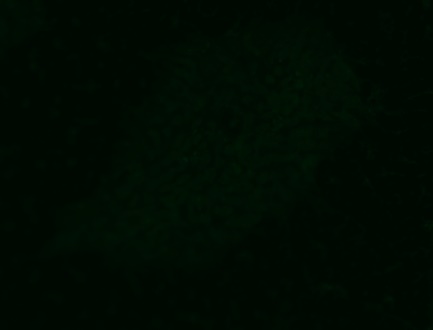 NTC-3
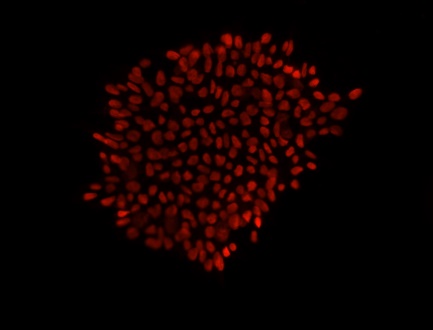 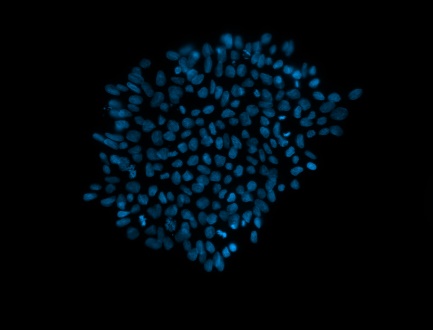 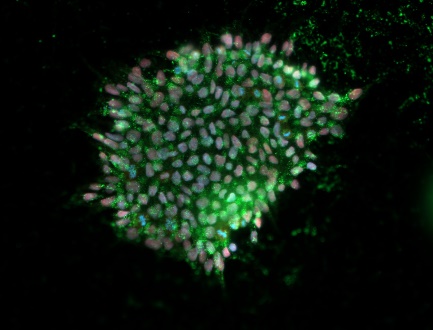 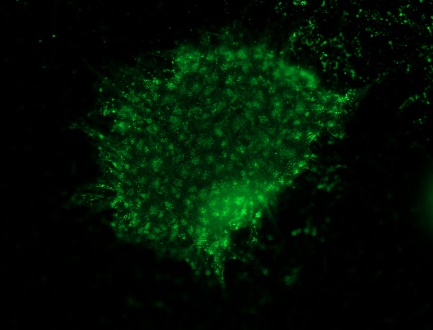 PC
C:Hoechst/SOX2/TRA-1-81
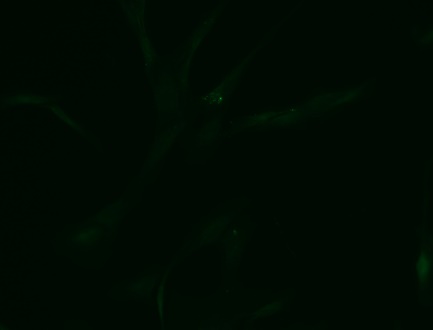 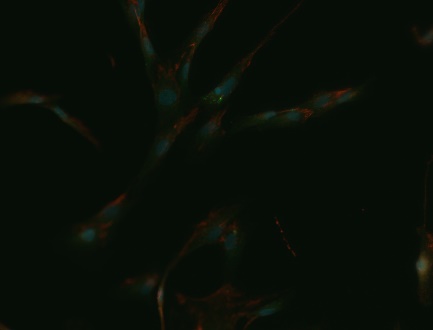 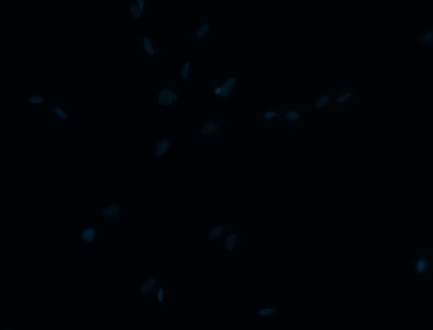 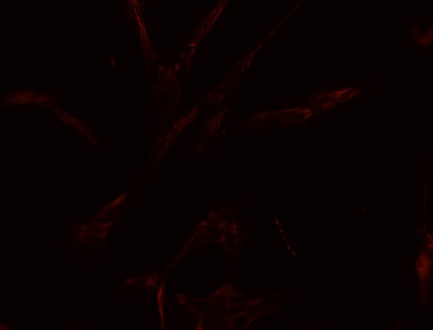 NTC-1
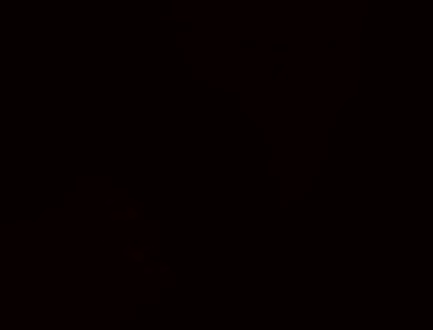 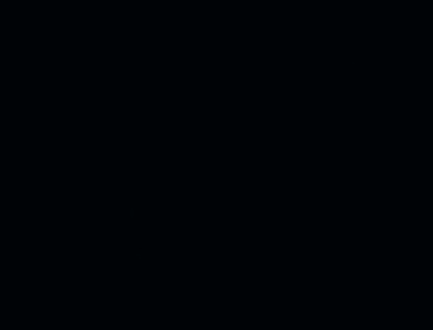 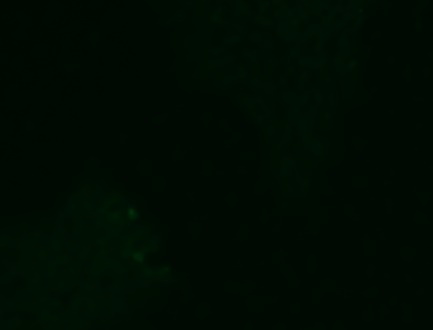 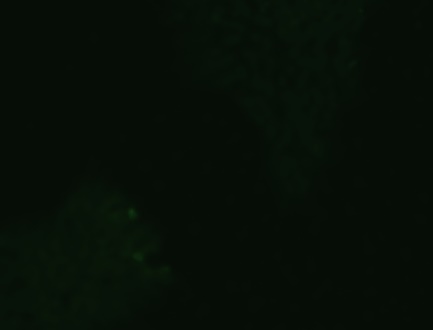 NTC-2
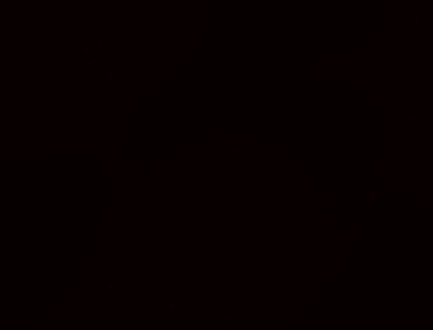 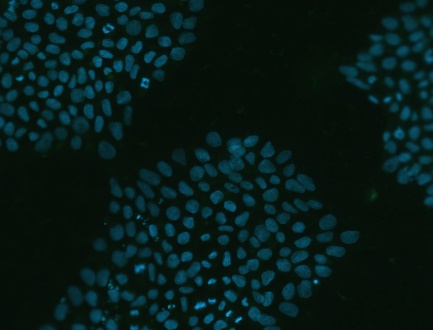 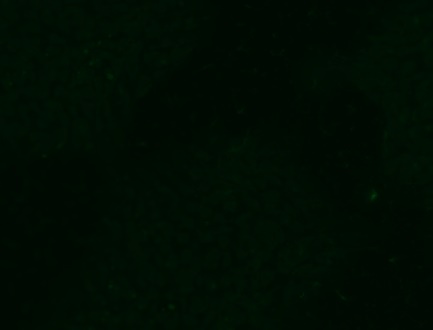 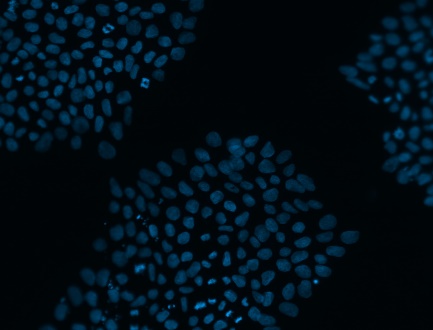 NTC-3
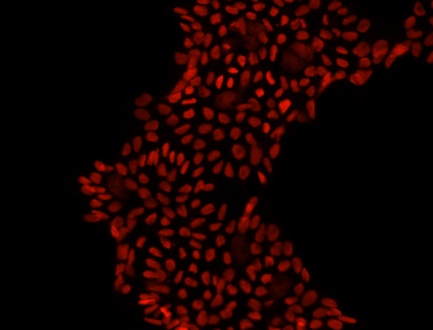 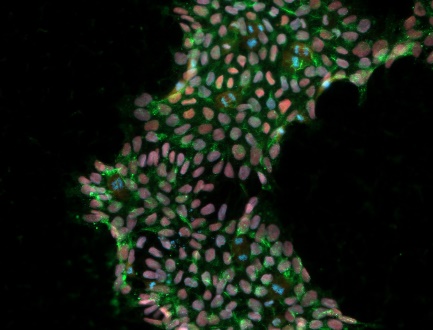 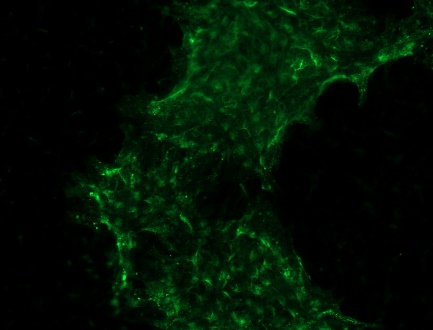 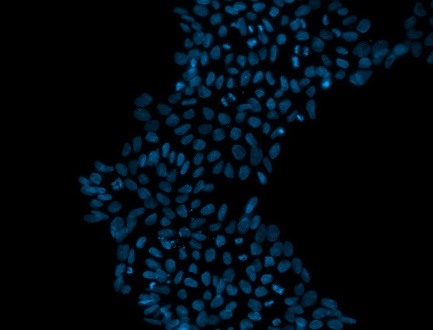 PC